使用电子烟和蒸汽烟笔的风险
绝大多数年轻人不使用电子烟，但最近青少年中电子烟使用率的增加让医疗专业人员感到担忧。
已知尼古丁对心血管系统有影响。最近的一些研究表明，短时间内大量使用电子烟会损害血流介导的扩张反应，这表明电子烟会导致心血管疾病。
电子烟汁中化学物质产生的气溶胶未经过滤即进入使用者的肺部，并留下化学残留物。
青春期早期使用尼古丁会导致大脑发生变化，使年轻的电子烟/蒸汽烟使用者更容易终生成瘾。
电子烟/蒸汽烟笔使用者中经常发生耳朵、眼睛和喉咙刺激。
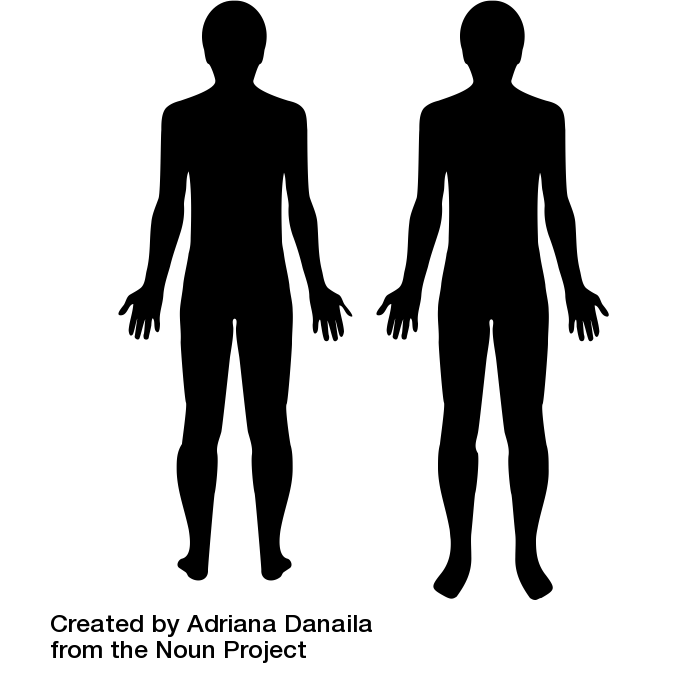 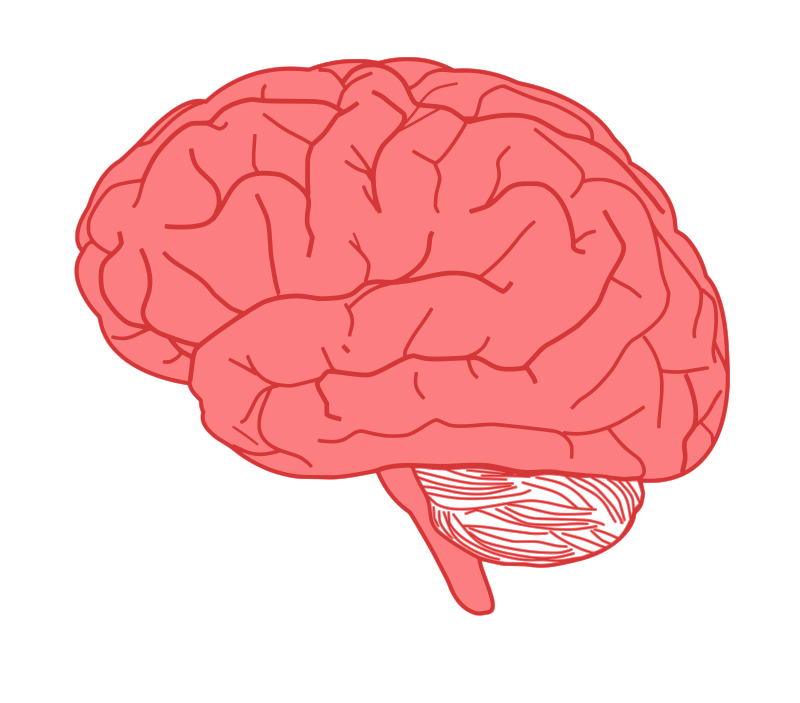 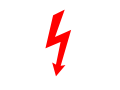 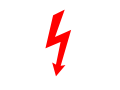 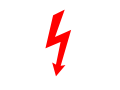 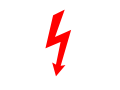 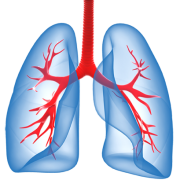 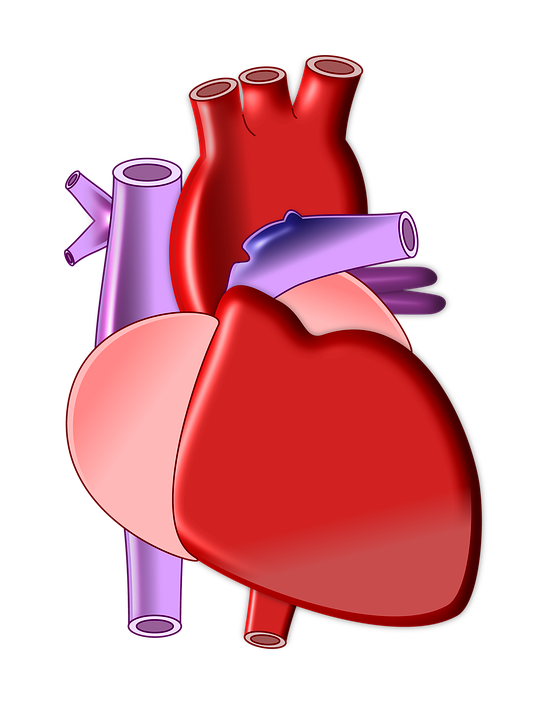 最近的研究表明，电子烟/蒸汽烟笔的使用与其他烟草产品的使用有关，这些烟草产品已知会导致进一步的健康问题，包括癌症和心脏病。
许多人错误地认为这些装置产生水蒸汽，而事实上，这些装置产生包含有害化学物质和超细颗粒的气溶胶，这些物质被吸入肺部，然后呼出进入周围环境，从而对使用者和附近其他人造成危害。
这些装置仍然是很新的产品，因此仍不清楚使用它们会对健康造成哪些长期后果，但越来越多的证据表明这些装置并非无害。
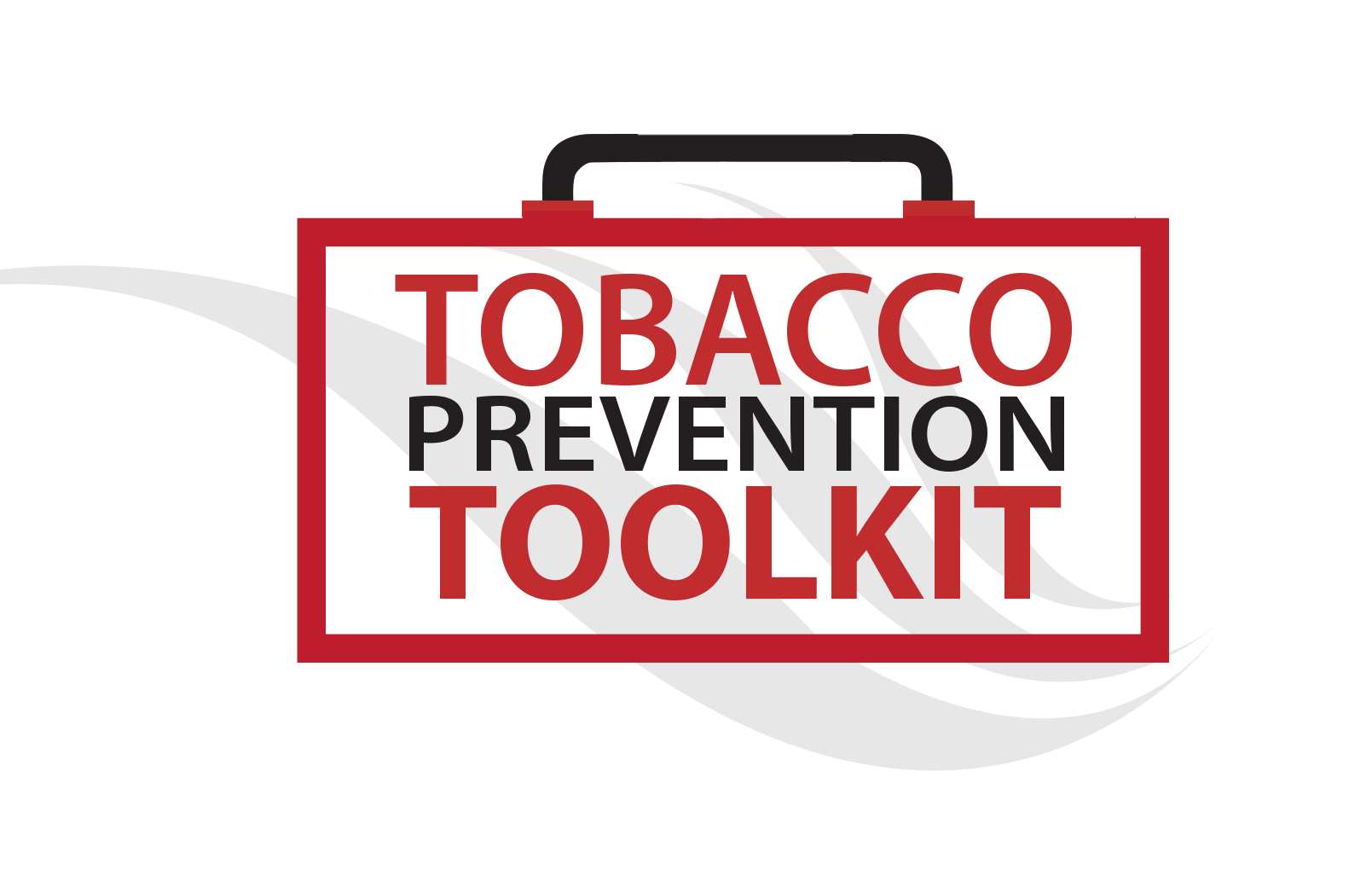 烟草防范套件斯坦福大学青少年医学部 
有关更多信息，请访问：www.tobaccopreventiontoolkit.stanford.edu